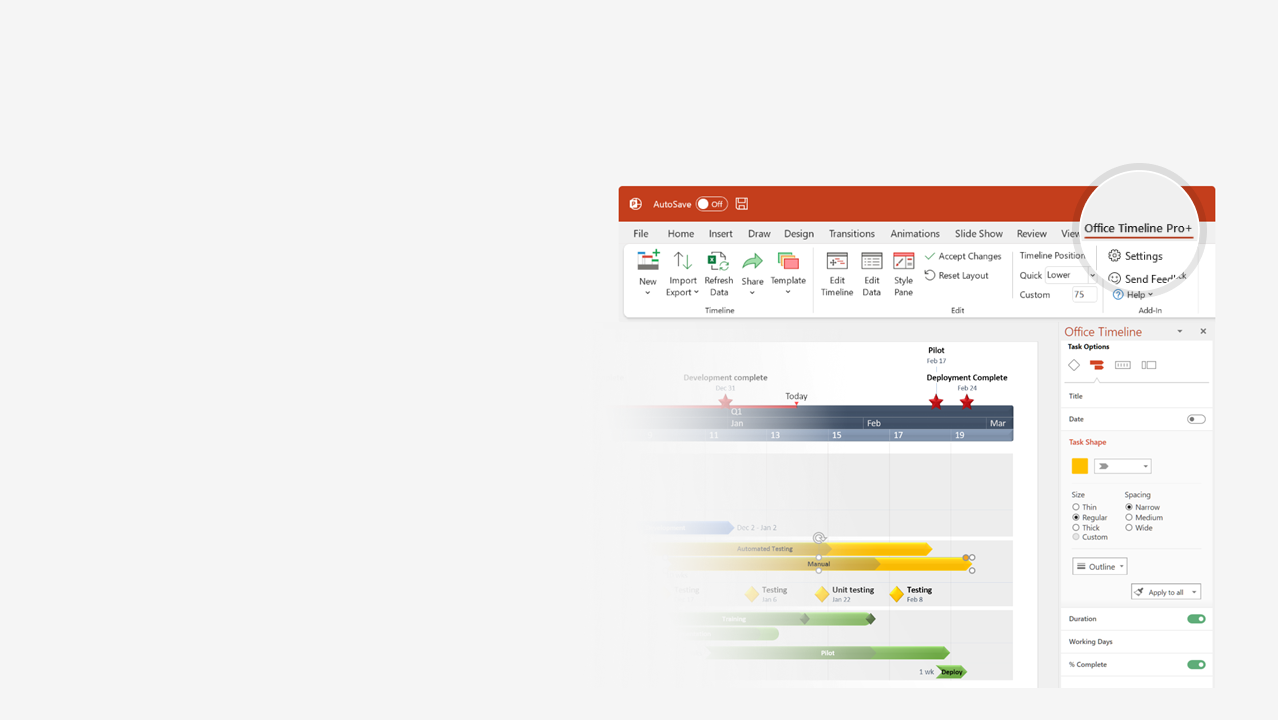 How to update this template in seconds
1
The Office Timeline add-in for PowerPoint will help you edit it with just a few clicks.
Get your free 14-day trial of Office Timeline here: https://www.officetimeline.com/14-days-trialRe-open this template, and create your impressive PowerPoint visual in 3 easy steps:
Click the Edit Data button on the Office Timeline tab.
Use the Data and Timeline views to edit swimlanes, milestones and tasks.
2
Click Save to instantly update the template.
3
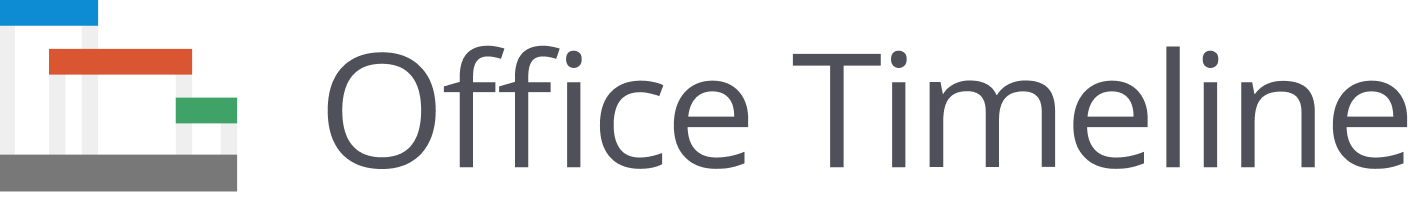 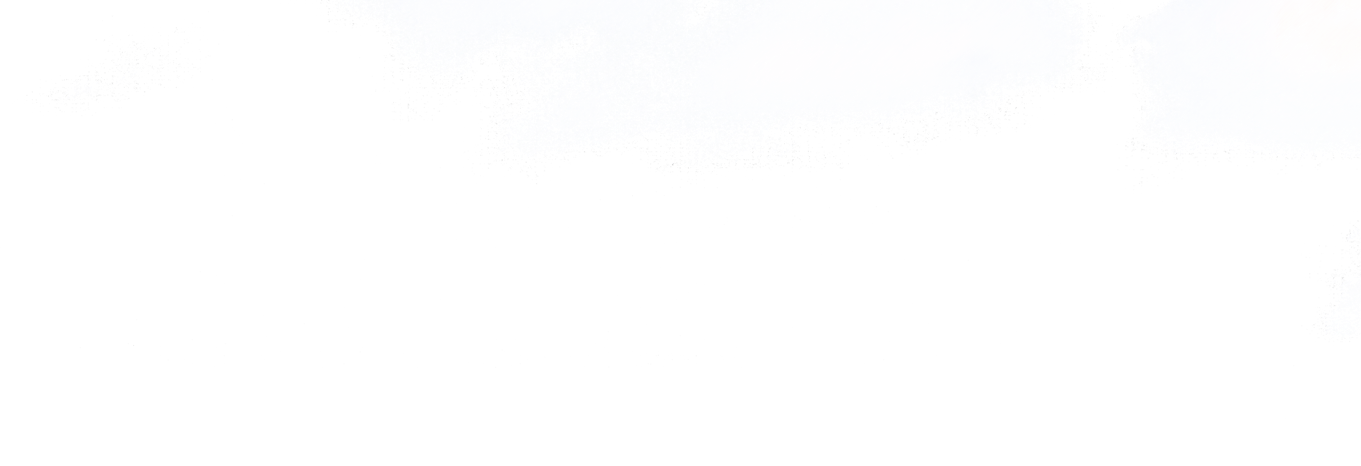 Barbie
HISTORY OF                               TIMELINE
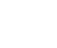 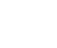 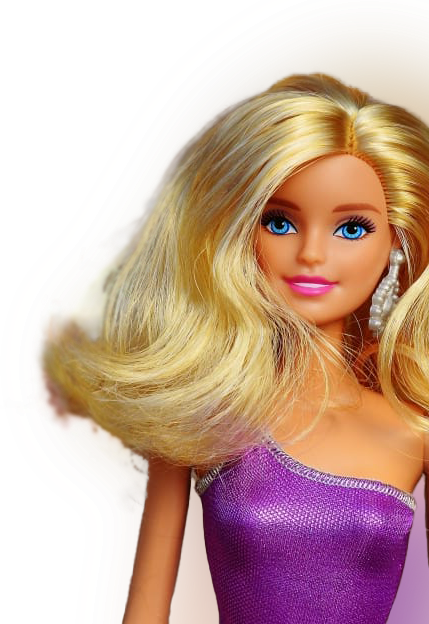 Barbie's Debut
#MoreRoleModels
Mar 9, 1959
2018
Barbie runs for president
Ken Carson's Premiere
First NY Runway Show
Barbie Movie
First Diverse Dolls
1992
Jul 21, 2023
1961
1980
2009
1959
1965
1971
1977
1983
1989
1995
2001
2007
2013
2019
Astronaut Barbie
1965
First Celebrity Barbie
1967
1960s
Christie is introduced
1968
New Living Barbie Doll
1969
Malibu Barbie
1971
1970s
First Camper
1971
Busy Barbie
1972
First Fashion Partnership
1984
CEO Barbie
1985
1980s
"We Girls Can Do Anything" Campaign
1985
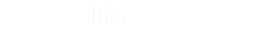 Andy Warhol Painting
1986
Ella, the Chemo Barbie
2012
@barbiestyle
2014
2000s
Barbie Sheroes
2015
New Body Types
2016